Kernicterus
Miriam SlezákováF17175
Kernicterus je zriedkavé poškodenie mozgu, ku ktorému môže dôjsť u novorodencov so žltačkou. 
Bilirubin je hlavním produktem metabolismu hemoglobinu. Nekonjugovaný vzniká  rozpadem červených krvinek a ve vodě není rozpustný. Vázán na albumin se v jaterních buňkách přeměněn na konjugovaný, který je ve vodě už rozpustný, pro organismus méně toxický a je vylučován do střev. 
U novorozenců může vzniknout novorozenecká žloutenka, která vzniká při zvýšené hladině nekonjugovaného bilirubinu. Příčin vzniku je více, ať už je to nezralost jaterního systému nebo dočasná neschopnost jater přijímat, konjugovat a vylučovat bilirubin.
Hyperbilirubinémie značí zvýšenou hladinu bilirubinu v krevním oběhu nad 25 μmol/l, která se projevuje žlutavým zabarvením kůže a sliznic. Vznik tzv. jádrového ikteru, je nejvíce komplikovaný stav hyperbilirubinémie, který může  způsobit i retardaci vývoje, motorické poškození, hluchotu či mentální retardaci. 17
Příčina - vyčerpání vazební kapacity albuminu, nekonjugovaný volný bilirubin, který je rozpustný v tucích, se ukládá do mozkové tkáně, bazálních ganglií  a mozkového kmene.
Klinický obraz - stádia
1. stádium - letargie, hypotonie kojení bývá nedostatečné, hlasitý pronikavý pláč. 
2. stádium - dráždivost, horečka a dítě se stáčí do opistotonu. 
3. – konečné stádium - může docházet ke křečím, kómatu až smrti
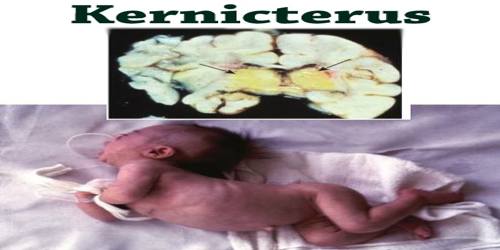 Terapie
V terapii novorozenecké nekonjugované hyperbilirubinémie je  stále léčebnou metodou světelné záření o určité vlnové délce tzv. fototerapie. Toto světelné záření působí na nekonjugovaný bilirubin a přemění ho na formu rozpustnou ve vodě, kterou organismus vyloučí z těla ven. V ČR se používá modré světlo, protože má nejlepší účinnost.
Další možností léčby je tzv. biliblanket neboli fototerapeutická dečka. Dečka, na které novorozenec leží, obsahuje optická halogenová vlákna.
Děkuji za pozornost